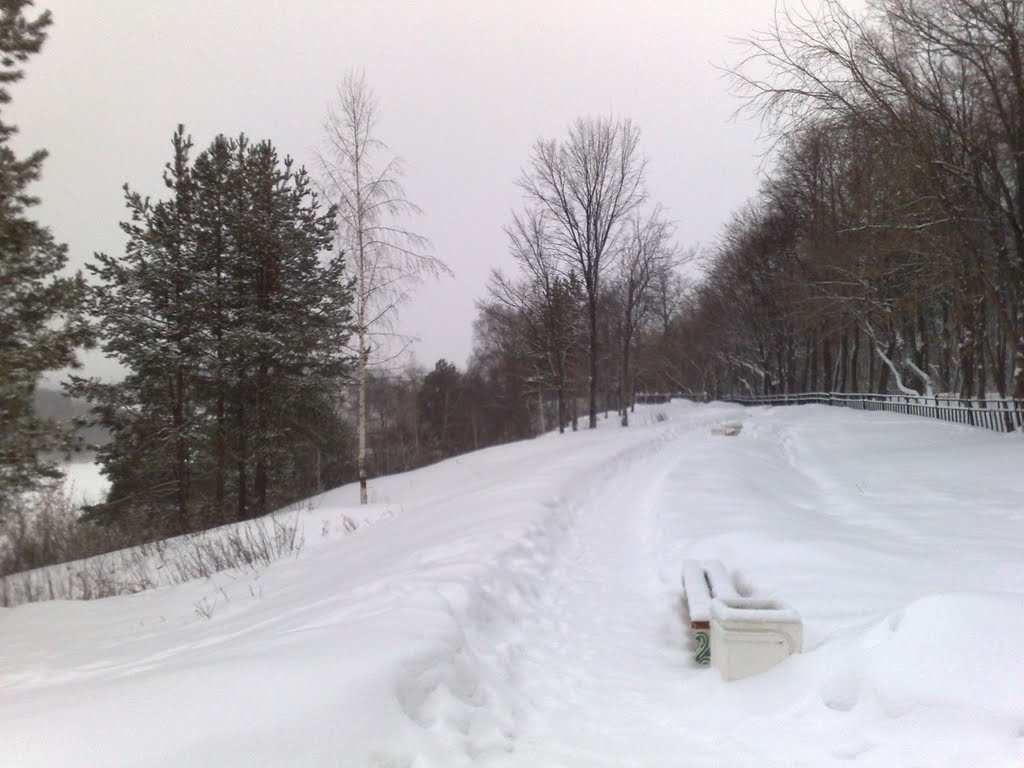 Экологический 
проект
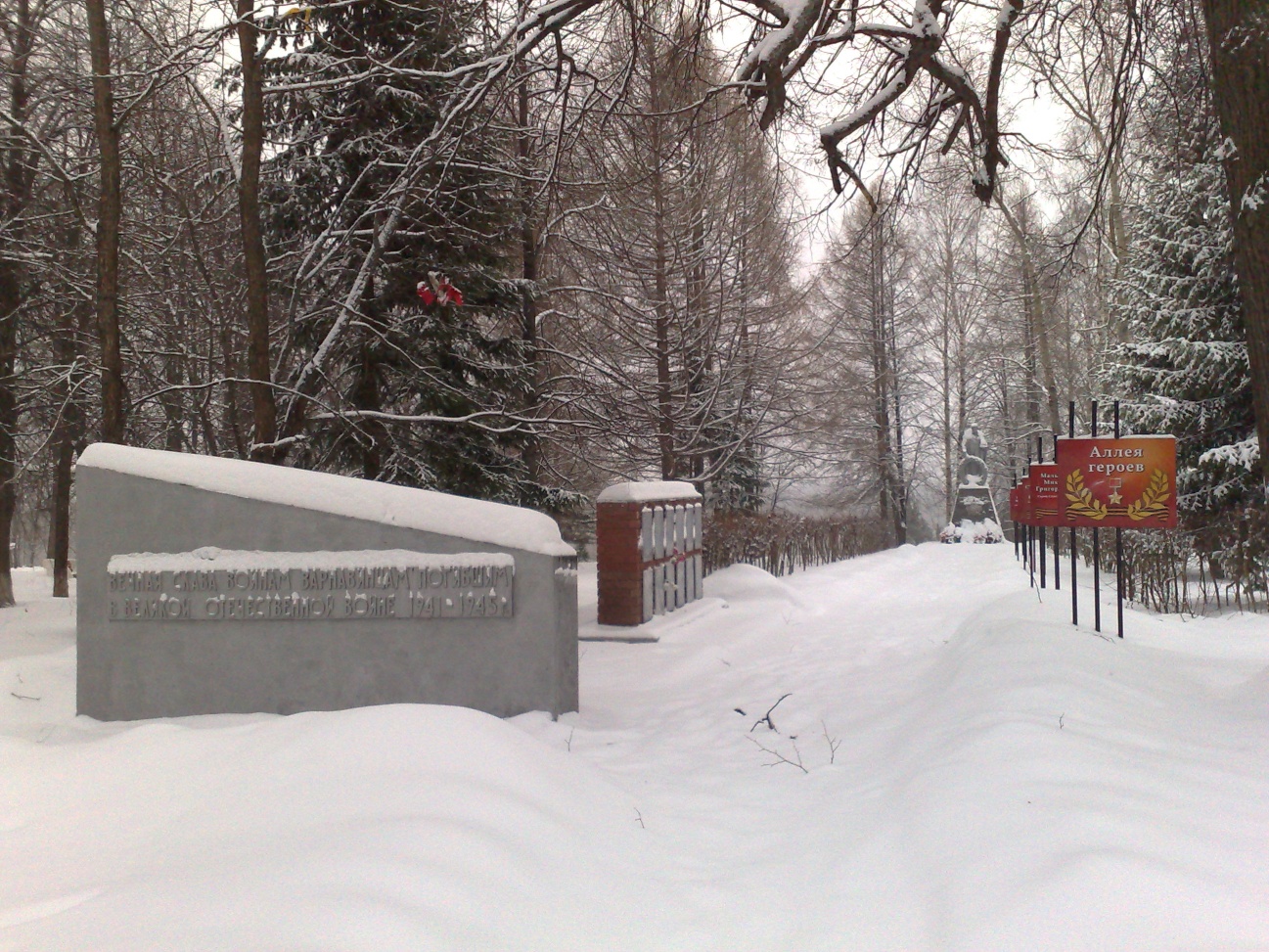 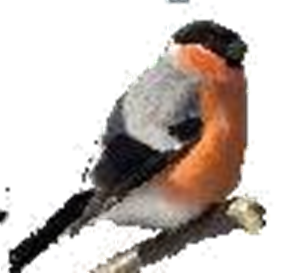 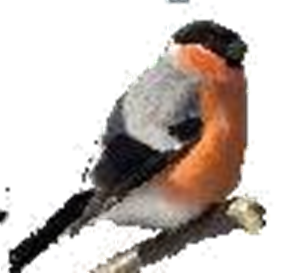 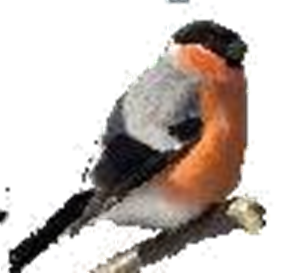 «Помощь  птицамнашего посёлка»
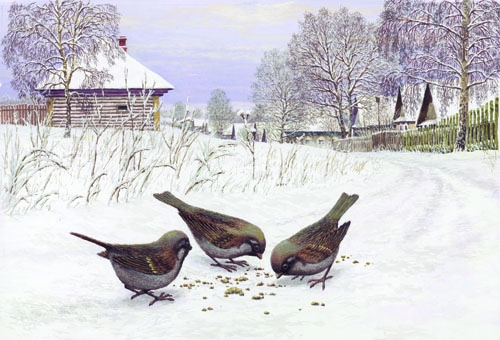 Подготовила: ученица 6 класса
МКОУ «Варнавинская С(К)ШИ»
Еньшина Зоя
? Проблема Как помочь птицам зимой?
Здравствуйте, дорогие ребята! Пишут вам зимующие в вашем школьном дворе
птицы. Мы знаем, что вы, юные экологи, всё знаете, всё умеете, у вас доброе  сердце.
Очень просим вас разрешить наши сомнения: «Как нам  выживать в  холода? Поможете ли вы нам пережить эту холодную зиму?»
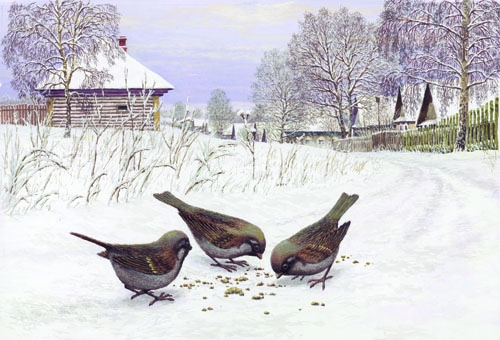 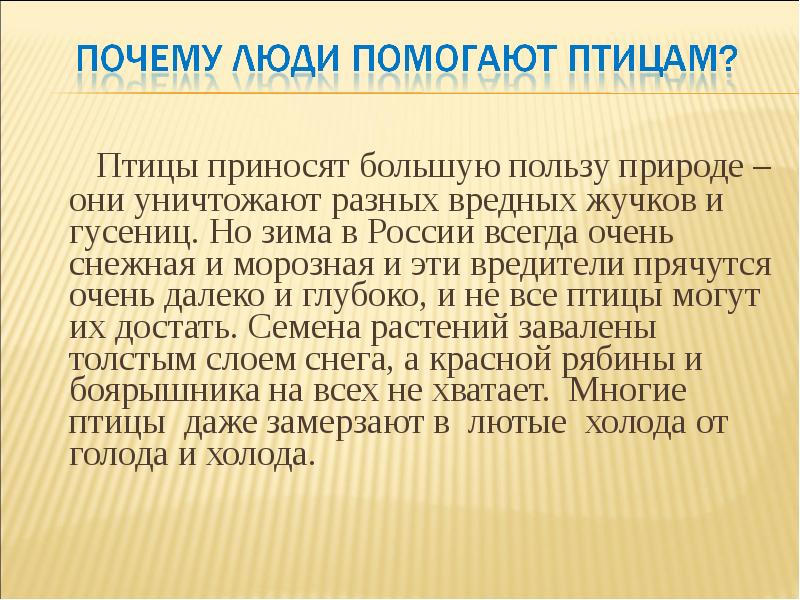 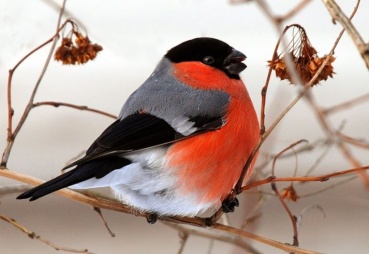 АКТУАЛЬНОСТЬ
Поэтому, считаю данный проект «Помощь птицам нашего посёлка» актуальным и полезным. Зимой птицы особенно нуждаются в нашей заботе — подкормке. И помочь им должен каждый, ведь из 10 синиц  до весны доживает только 1-2, а остальные гибнут от голода. Мы живём рядом с теми, кому необходима наша помощь. Для себя я выбрала девиз: «Пусть зима будет доброй  для пернатых друзей!»
ЦЕЛЬ проекта: Оказание  помощи зимующим птицам нашего посёлка
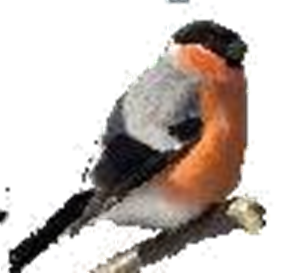 Задачи:
Собрать материал о зимующих птицах посёлка.
Сделать памятки об оказании действенной помощи  зимующим птицам.
Смастерить кормушки.
Наблюдать за повадками птиц, проверять кормушки и своевременно подсыпать в них корм.
Подвести итоги своих дел и наблюдений.
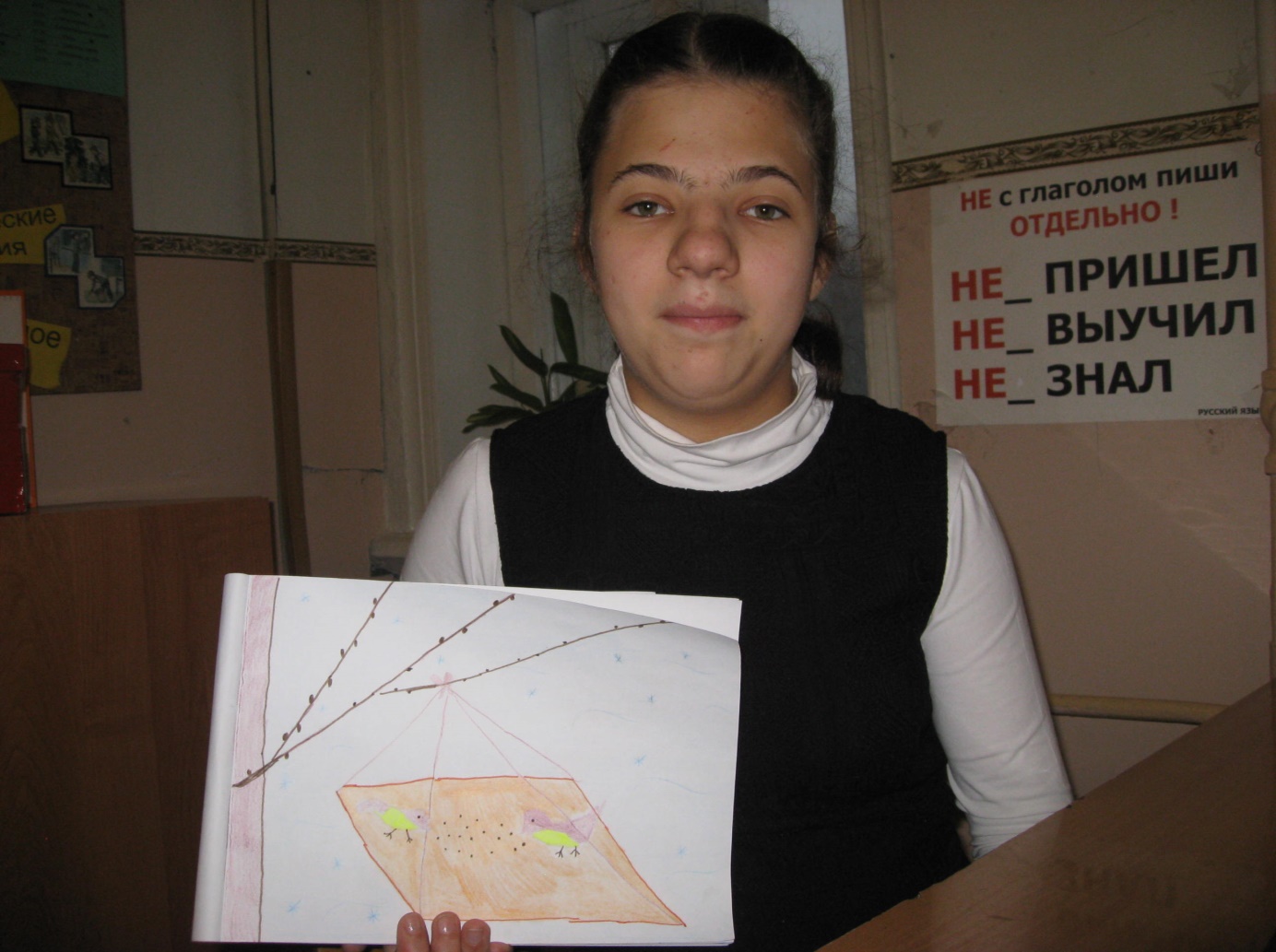 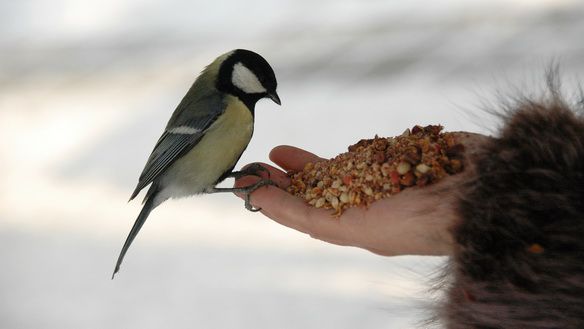 Мой девиз: «Пусть зима будет доброй для пернатых друзей!»
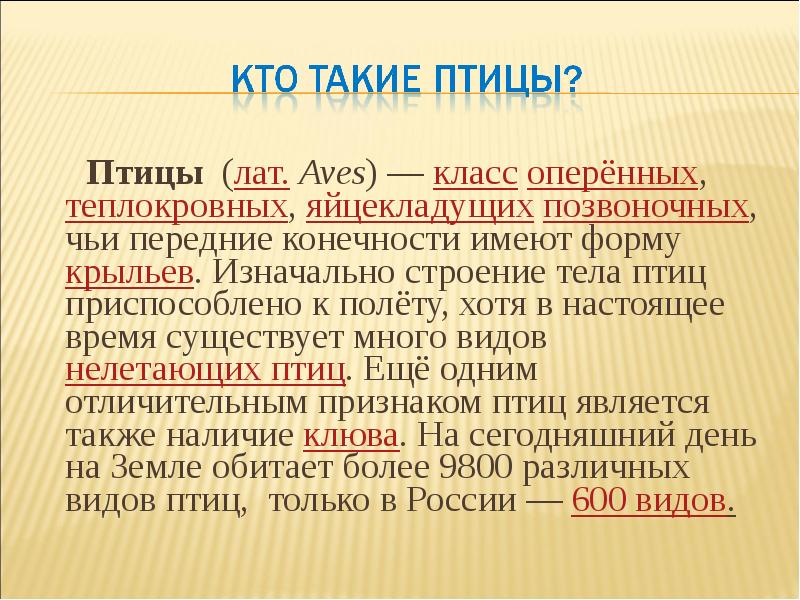 Сначала мне было интересно узнать больше о птицах,        и я собрала материал о зимующих птицах посёлка.
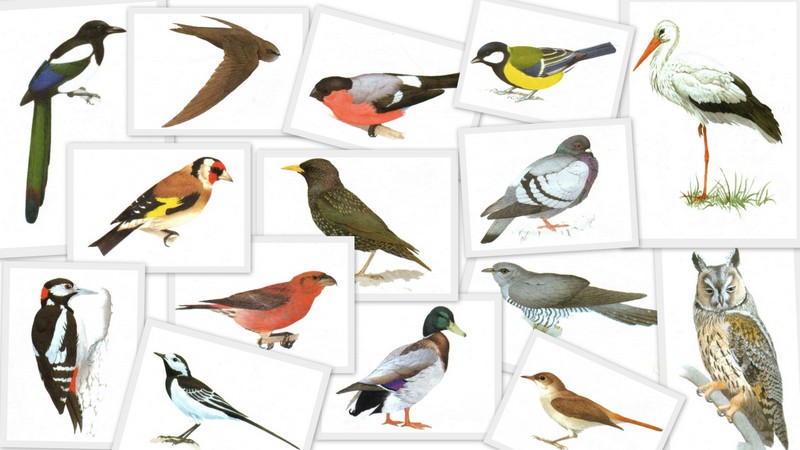 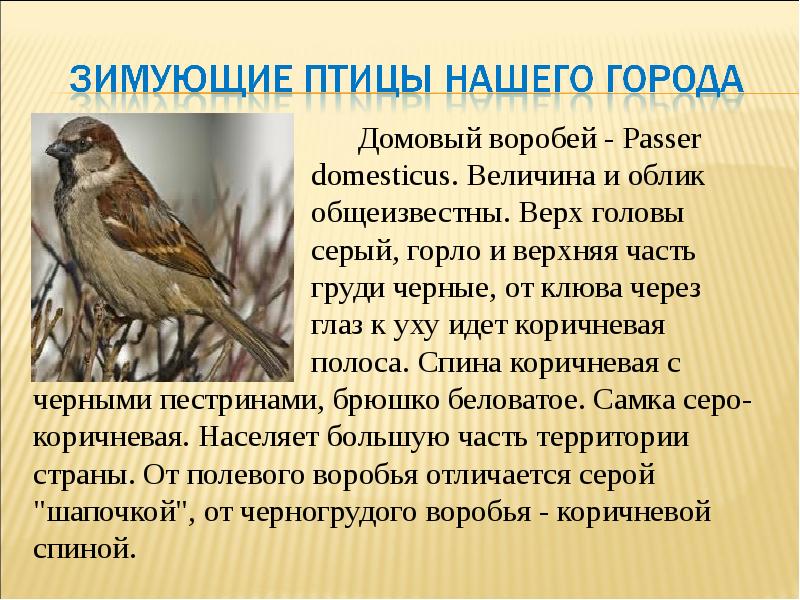 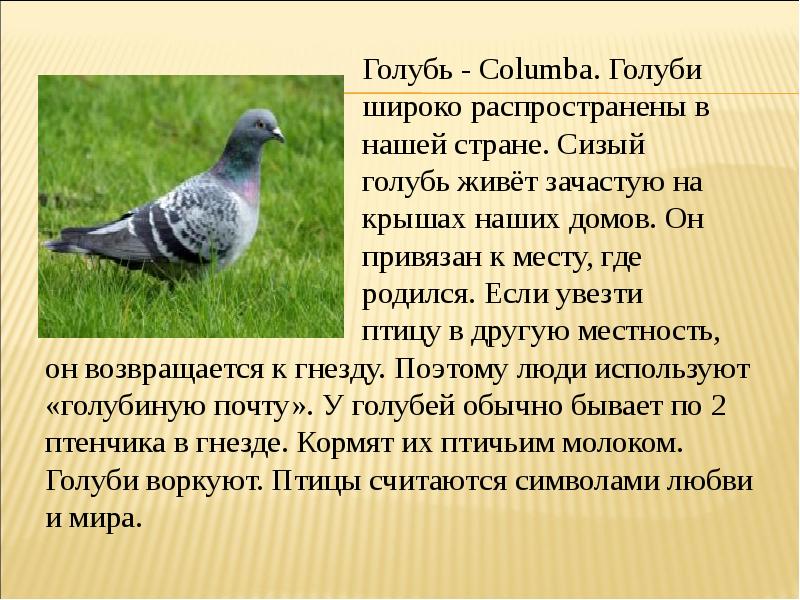 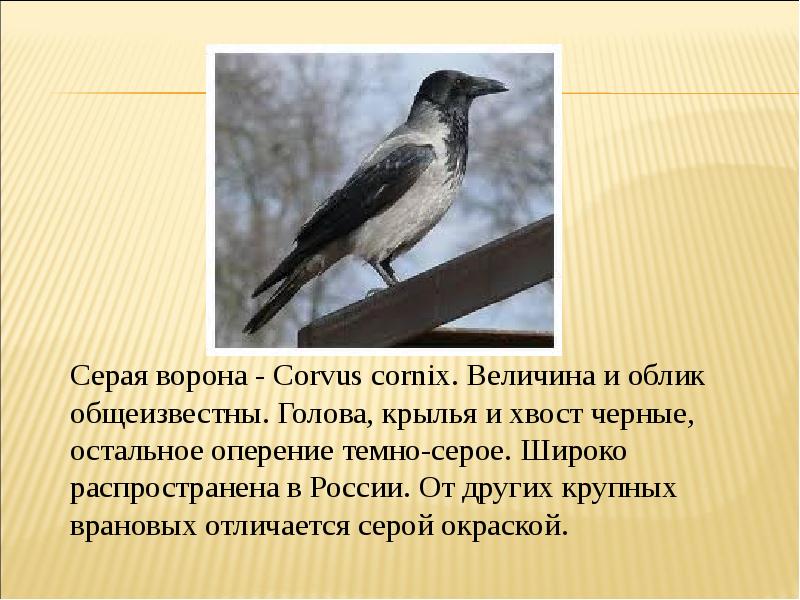 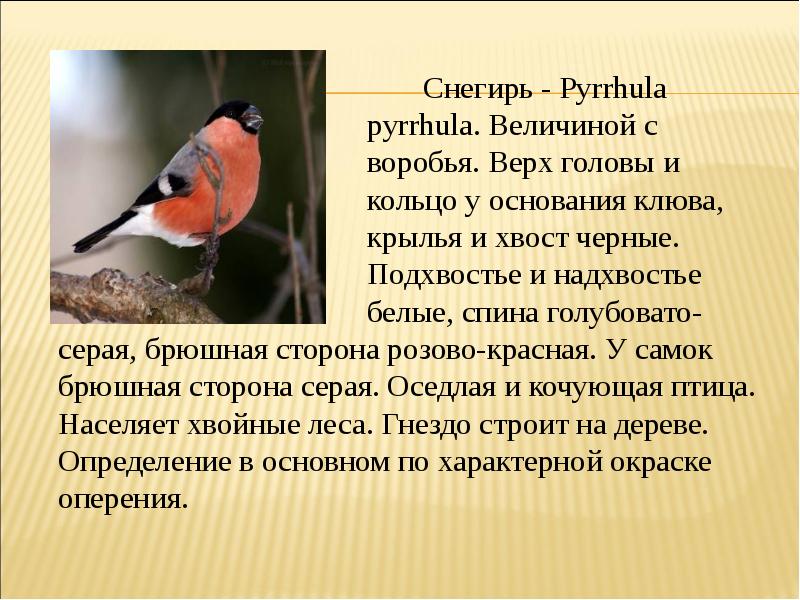 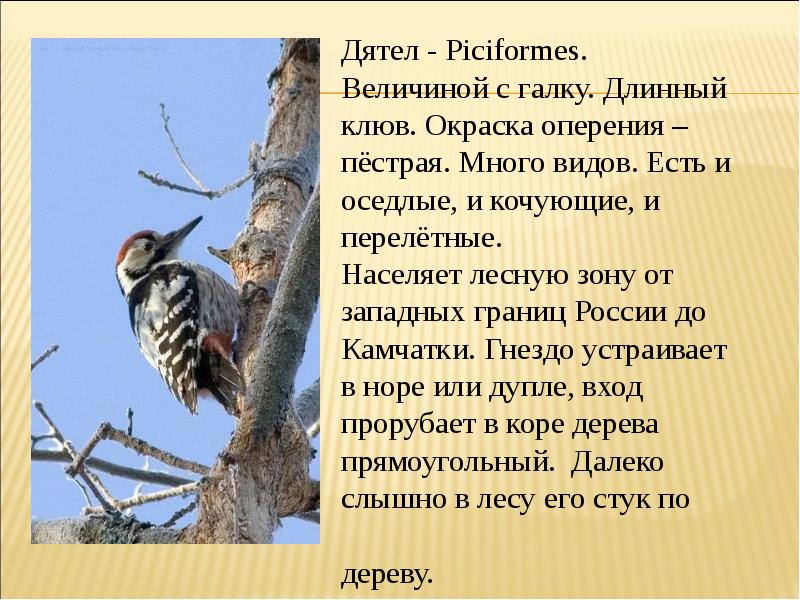 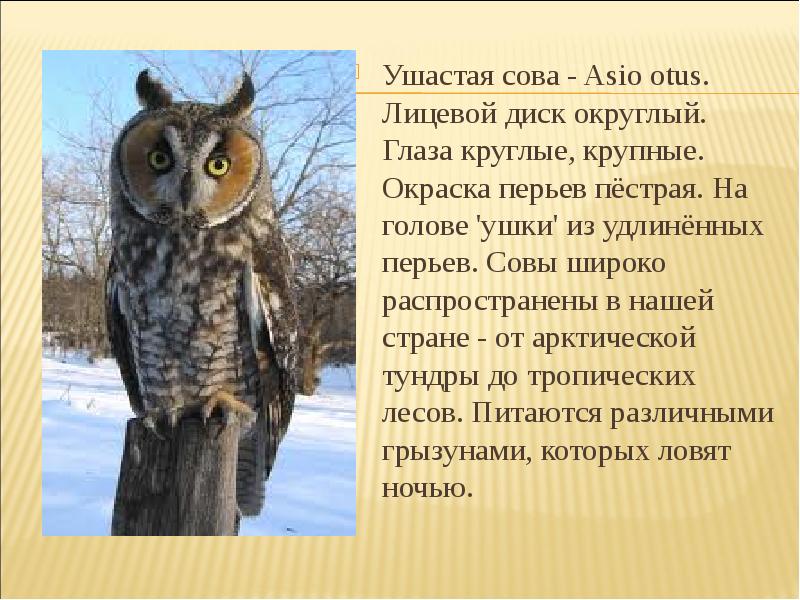 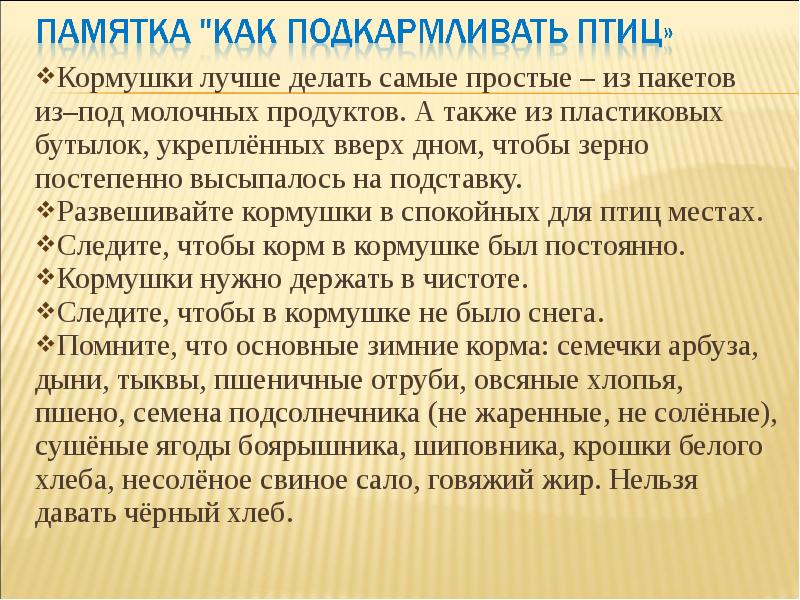 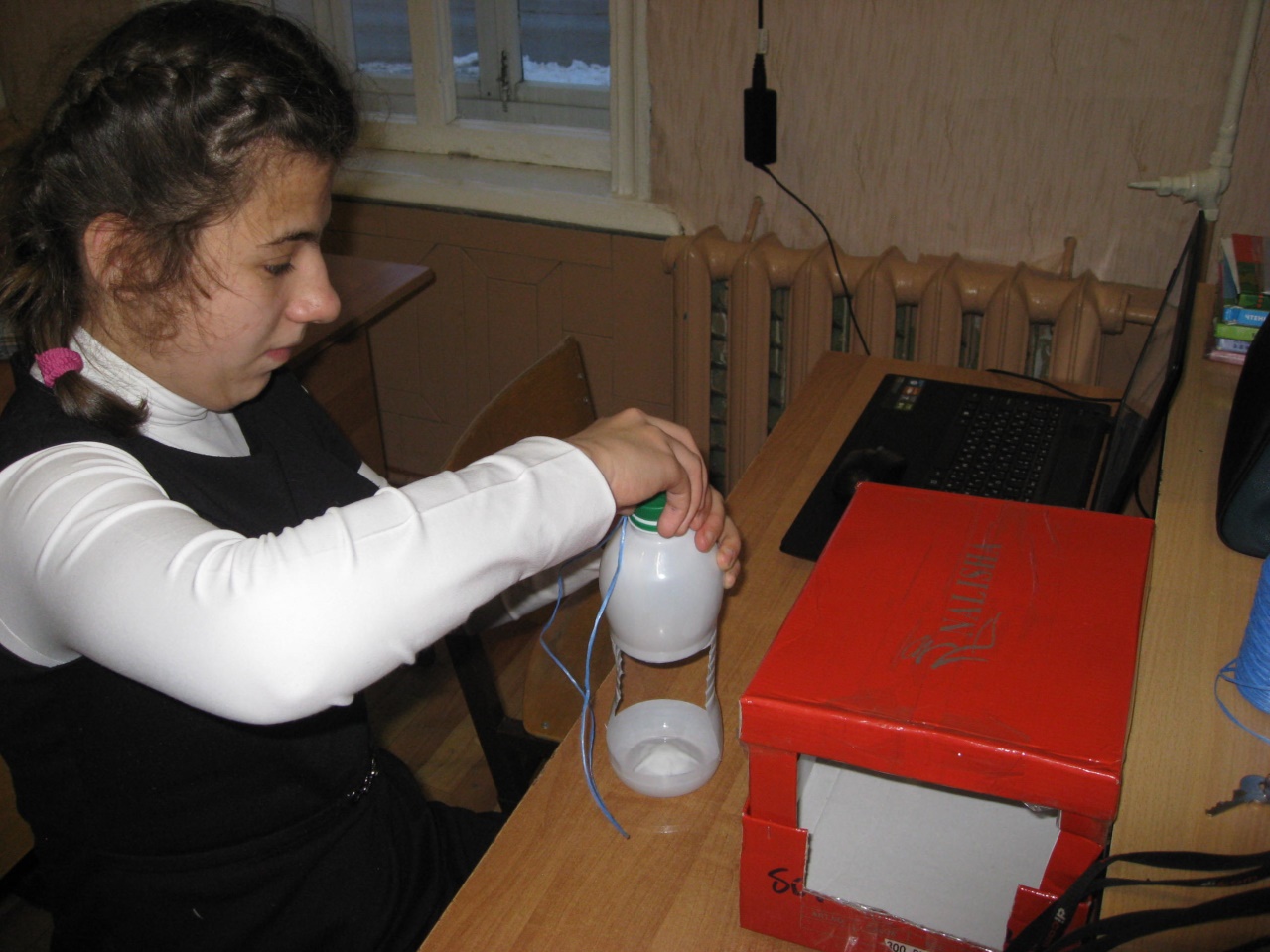 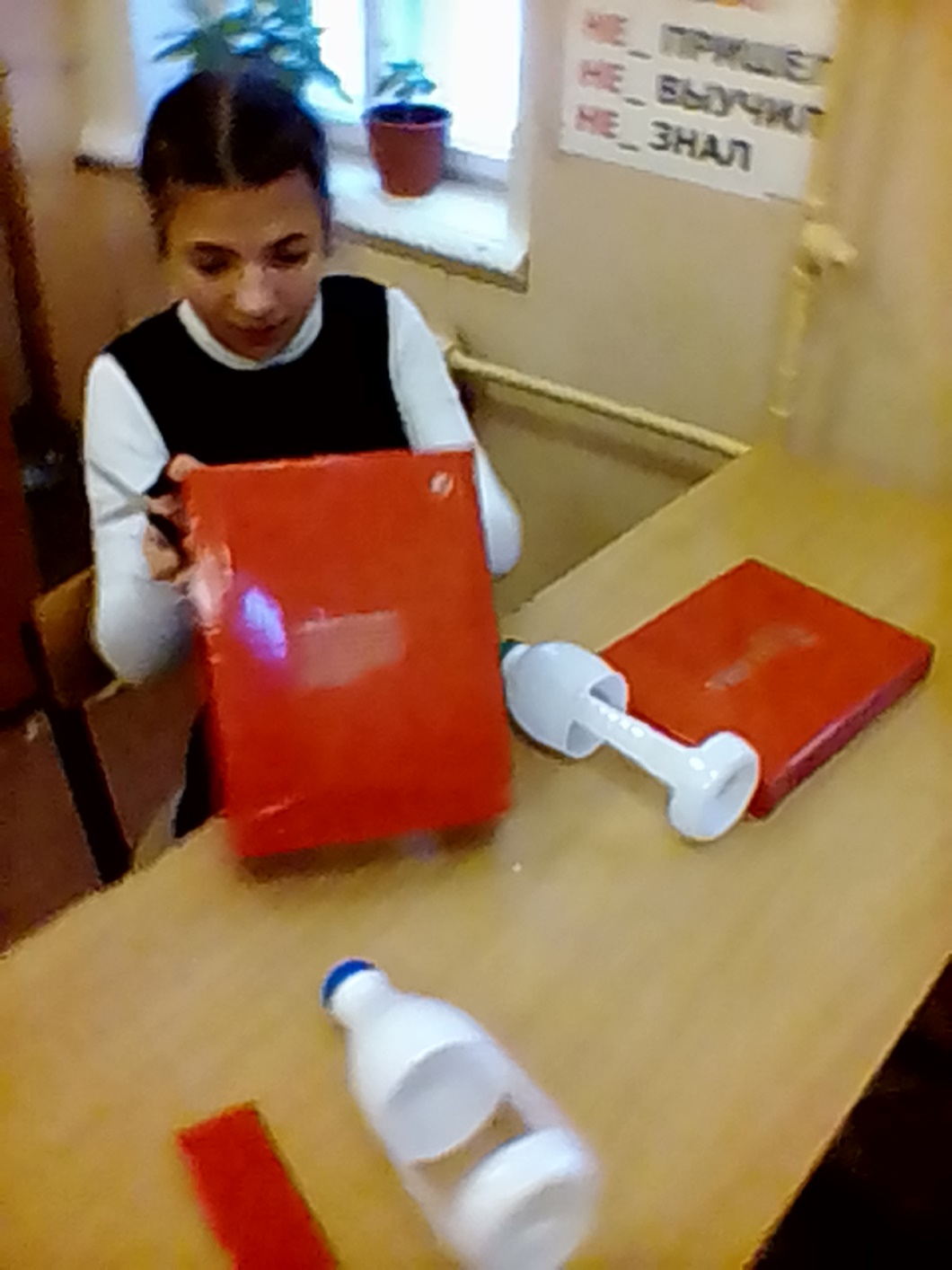 Кормушки изготовила 
из пластиковых бутылок 
и картонной коробки, 
которую оклеила скотчем.
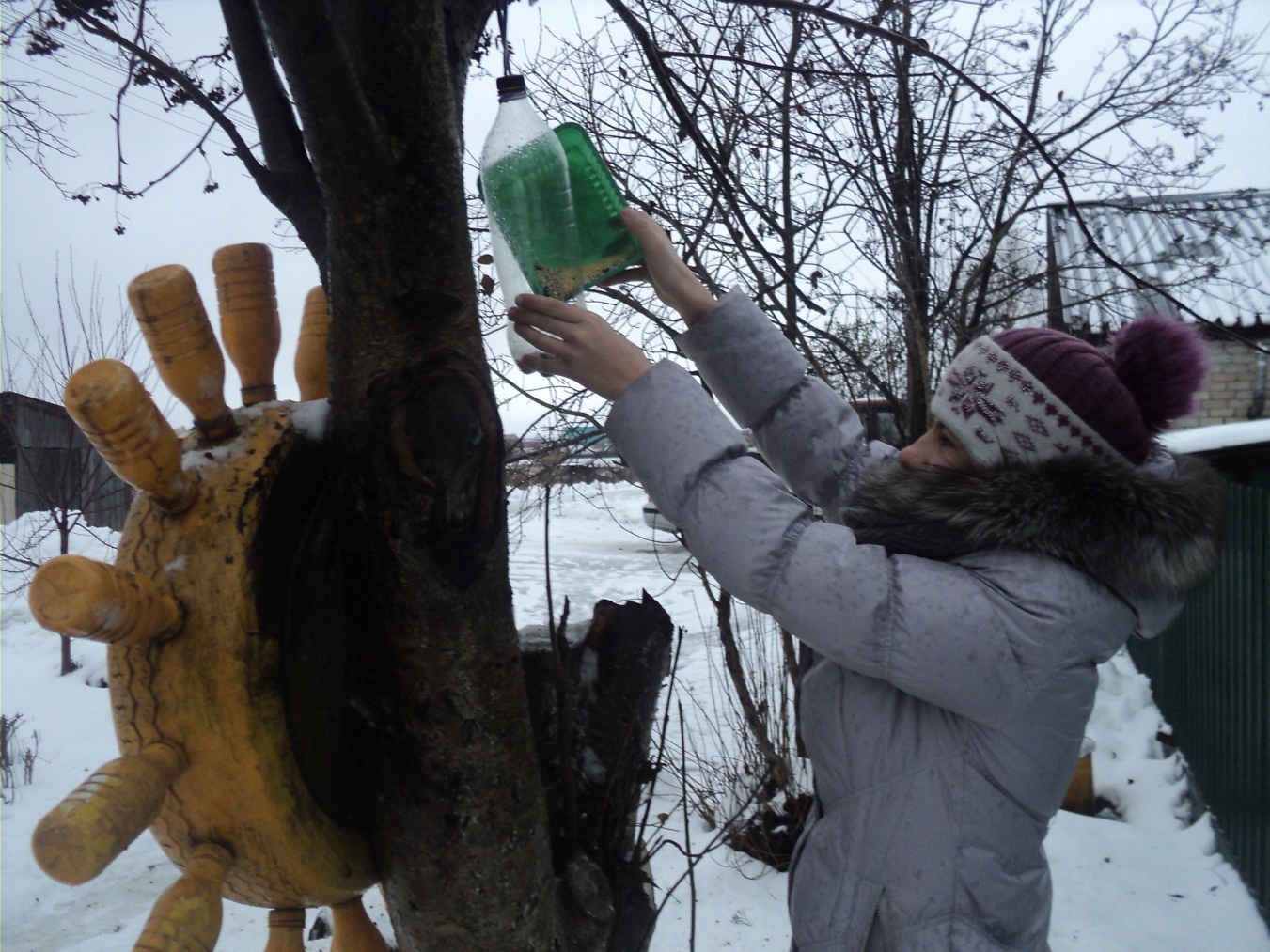 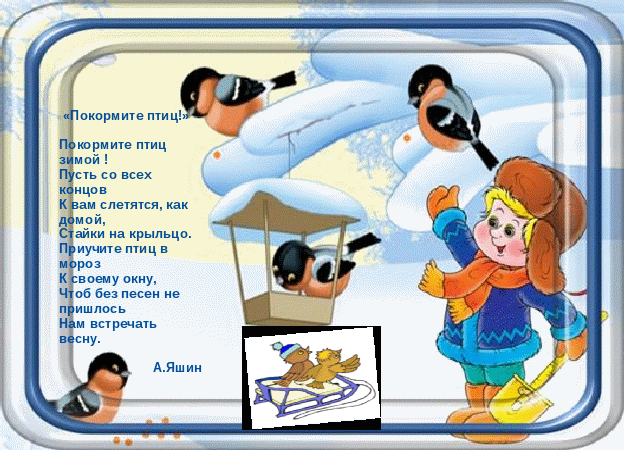 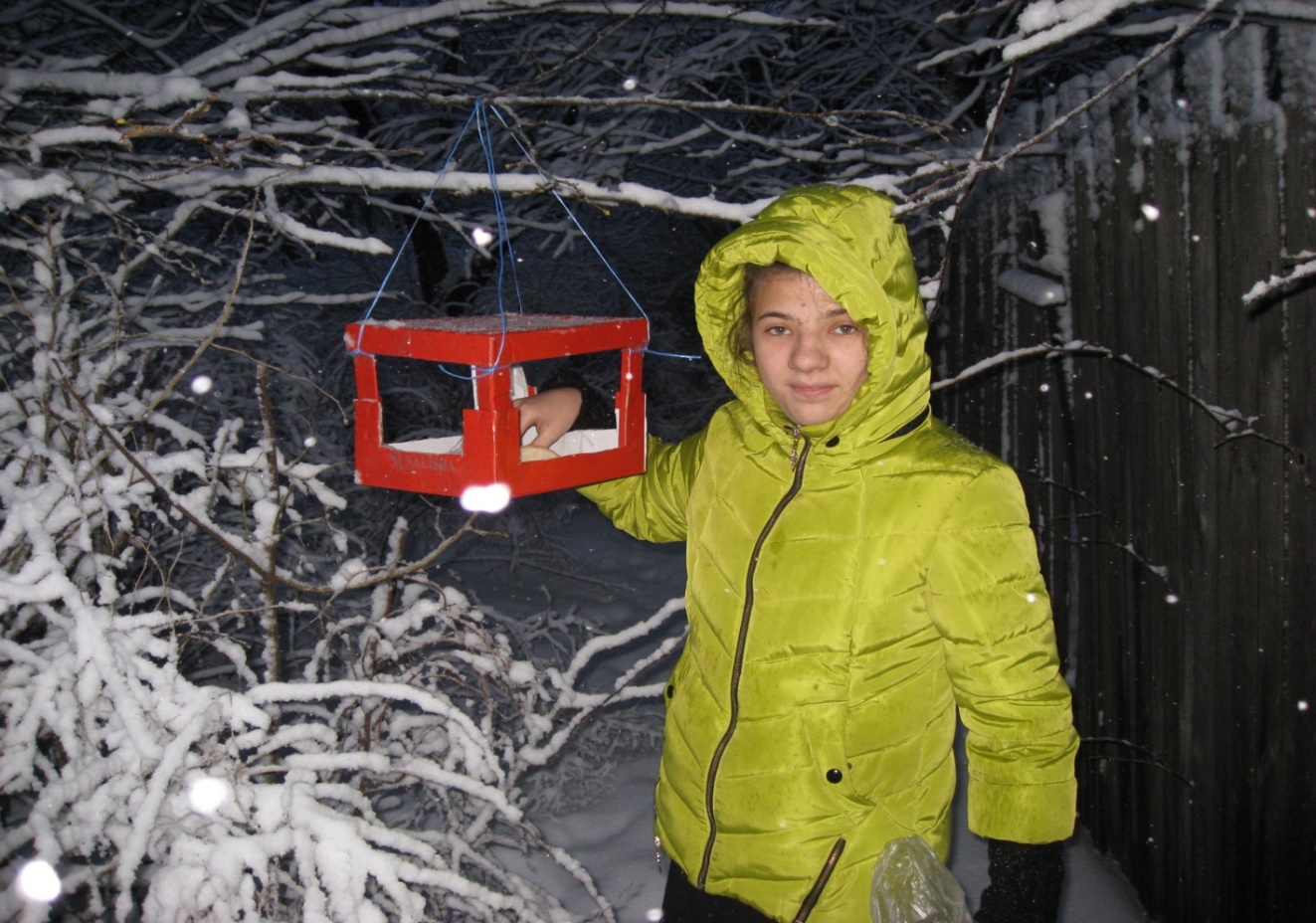 Я развесила кормушки и теперь наблюдаю за повадками птиц, проверяю кормушки и своевременно подсыпаю в них корм.
Дорогие ребята
Зимой очень трудно птицам.                                         Они ждут нашей помощи.
Сделайте и  развесьте кормушки. Не забывайте подсыпать корм. Нерегулярное наполнение кормушки  может вызвать гибель привыкших к подкормке пернатых. Птицы – наши друзья! Весной  они нас отблагодарят.
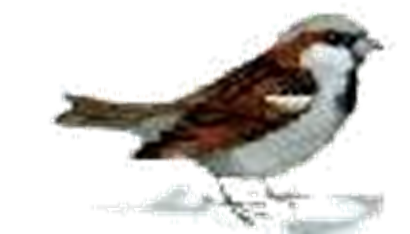 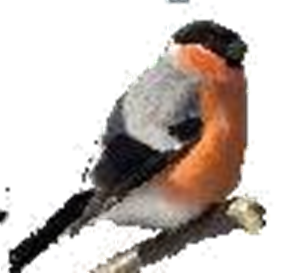 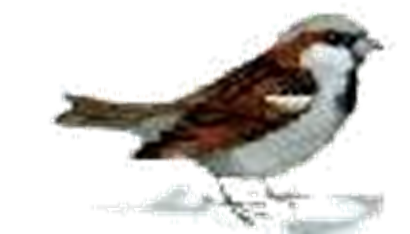 Спасибо за внимание!
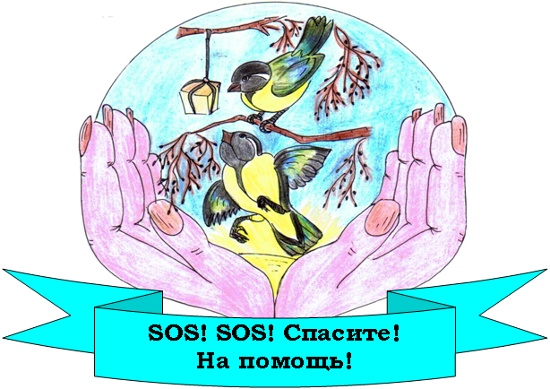